Т.Н. ДедловскаяДидактический материалдля развития лексико-грамматических категорий.
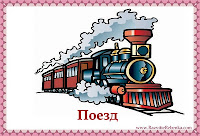 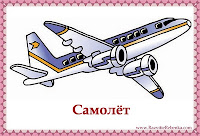 ТРАНСПОРТ
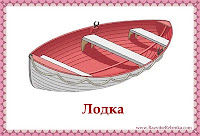 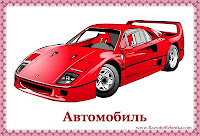 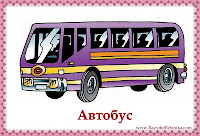 Познакомить  с названиями различноготранспорта . Закрепить в словаре обобщающее понятие «транспорт».
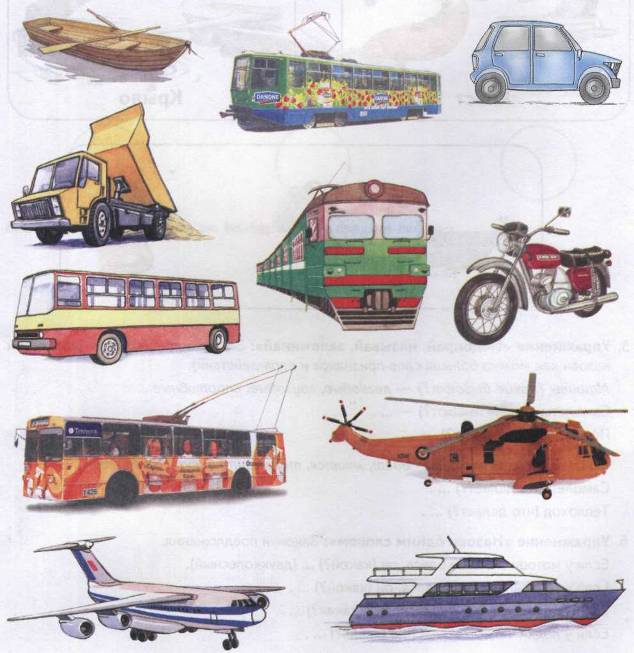 Виды транспорта: наземный, подземный, водный, воздушный.
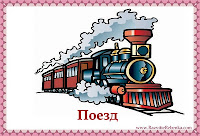 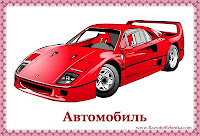 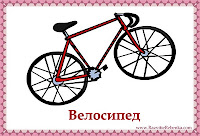 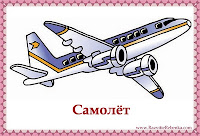 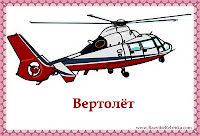 Упражнение "Подбери действие к предмету".
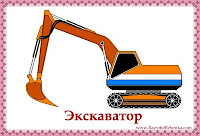 Поезд ( что делает?) - ...
Самолет (что делает?) - ...
Велосипед (что делает?)-…
Лодка (что делает?) - ... 
Экскаватор (что делает?) - ...
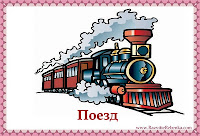 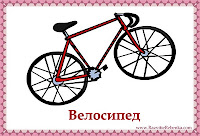 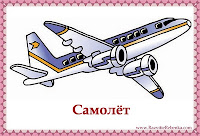 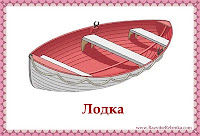 Упражнение "Подбери признак".
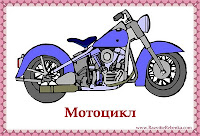 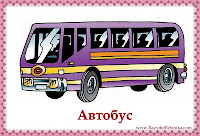 Катер (какой?) - ...
Самосвал (какой?) - ...
Автобус (какой?) - ...
Самолет (какой?) - ...
Мотоцикл (какой?) - ...
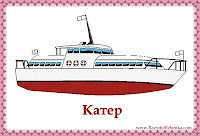 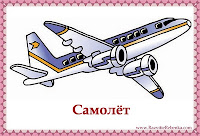 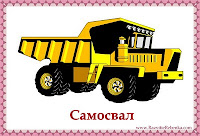 Упражнение "Один - много" на образование единственного и множественного числа существительных.
1 мотоцикл - много мотоциклов.
1 яхта - много яхт.
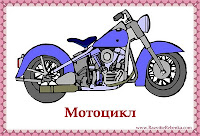 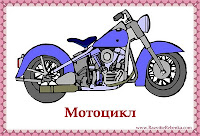 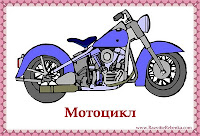 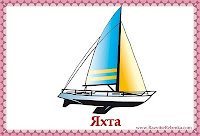 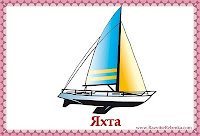 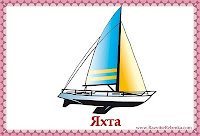 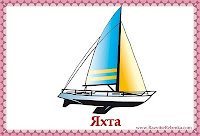 Упражнение «Назови одним словом»
Если у велосипеда три колеса, он (какой?).... (двухколесный).
Если у машины четыре колеса, она (какая?).... 
Если у лодки четыре весла, она (какая?)....
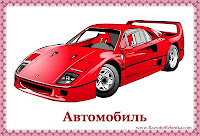 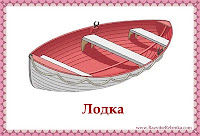 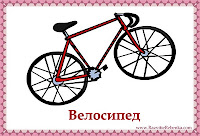 Упражнение «Скажи наоборот»
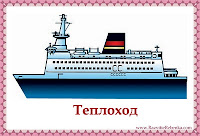 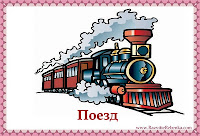 Поезд длинный, а автобус — ....
Самолет быстрый, а теплоход — .... 
Грузовик тяжелый, а велосипед — ....
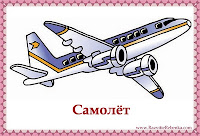 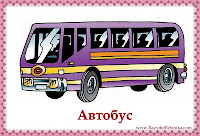 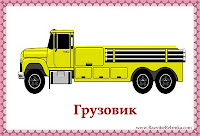 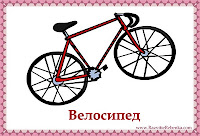